Besinnlich durch den Advent!Auch im Alltag!
Video
Wir eilen durch das Leben, sind dauernd
unterwegs. Erst später im Alter erfährt
man, was uns im Leben öfter hat gefehlt.
Besinnlichkeit und richtig Atem holen, mal
nachdenken über den Sinn unseres
Daseins, Körper, Geist und Seele im
Einklang, sie sind ein Gewinn!
Bekenntnis
Achtsam im Jetzt
Eine Fahrt am 7. Dezember 2022Von morgens bis abends im Auto, zuerst eine Eislandschaft.
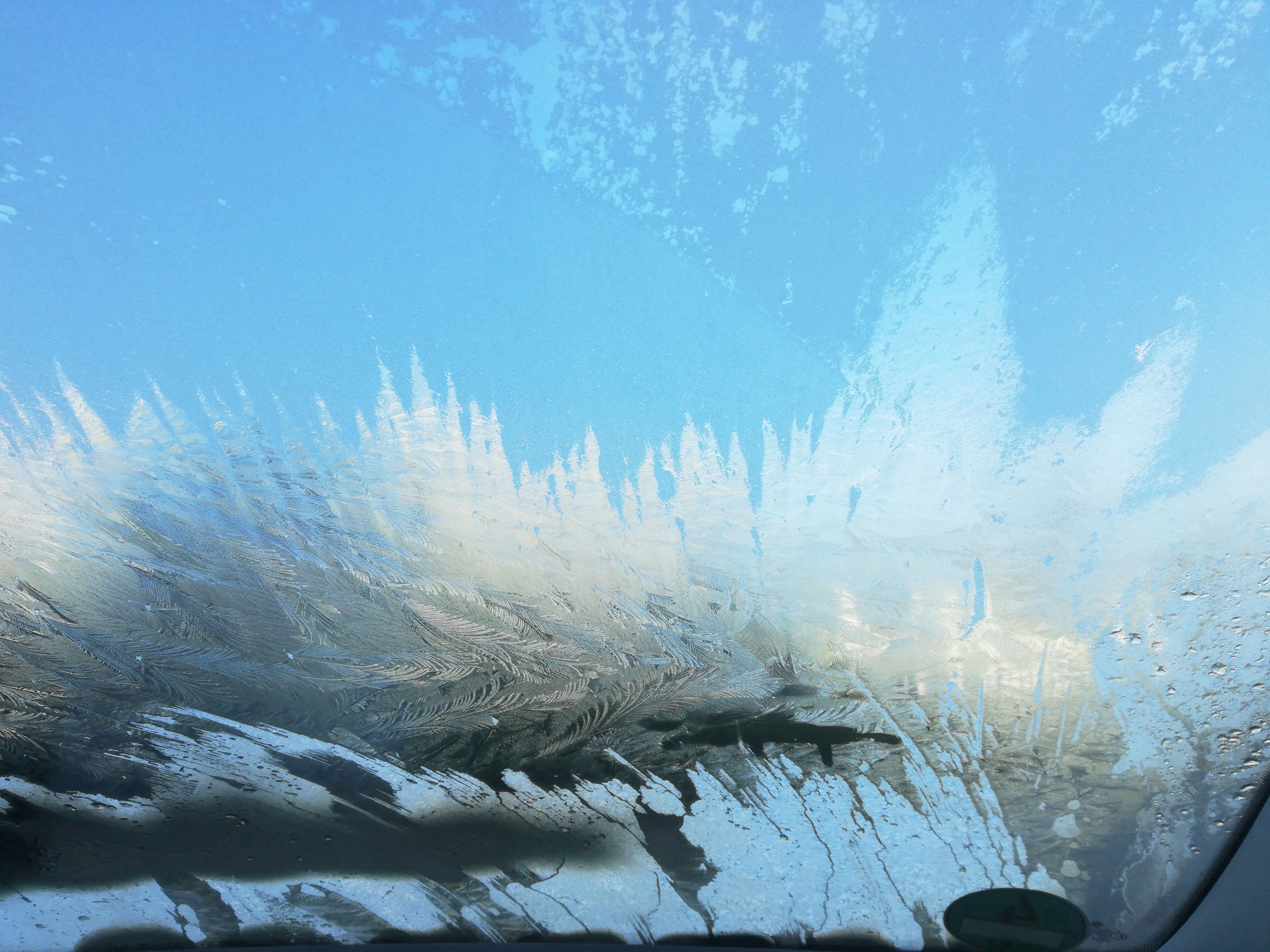 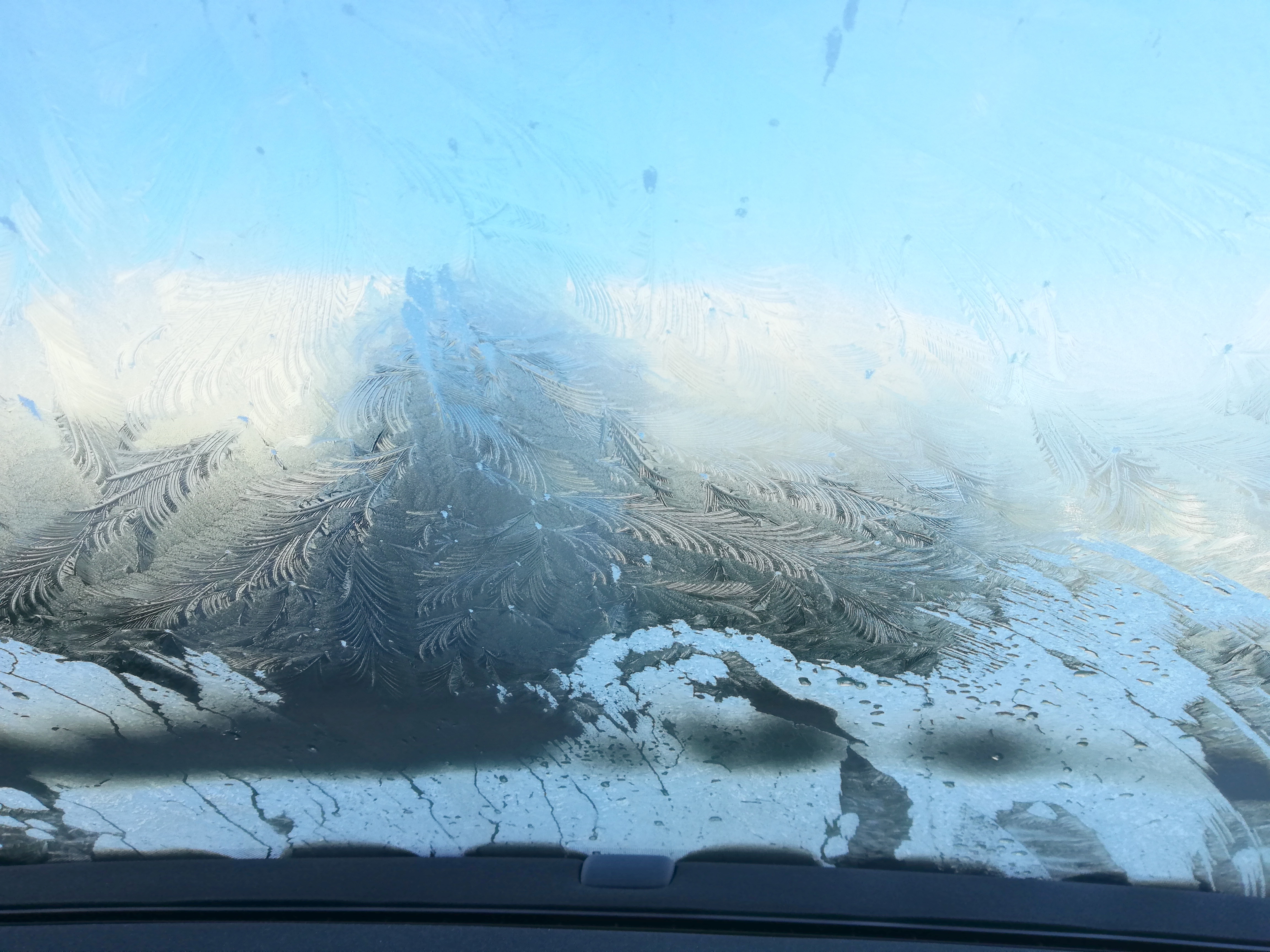 Die Sonne lässt das Eis schmelzen, klare Sicht
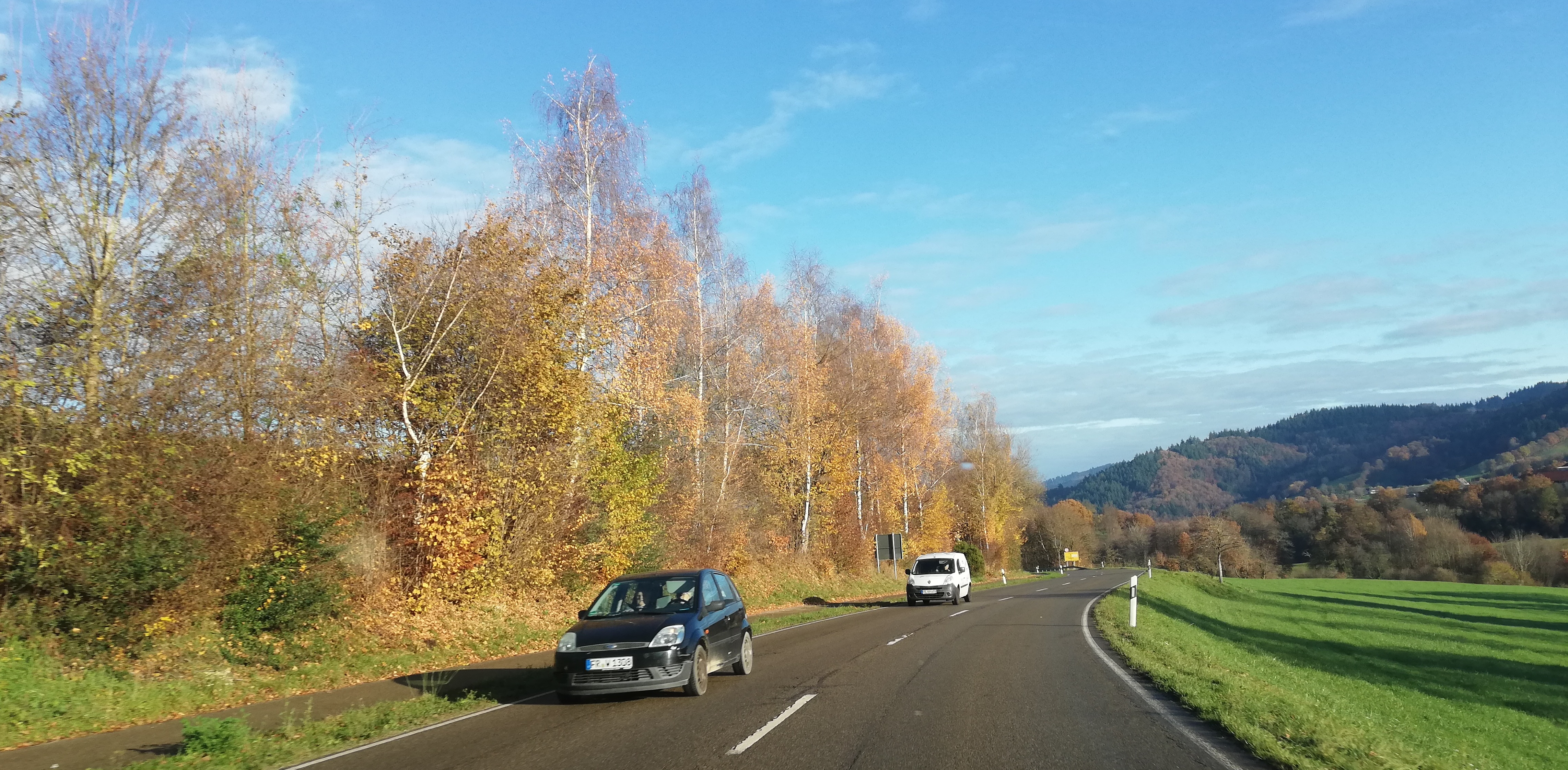 Nebel trübt die Sicht  bei der Autofahrt!
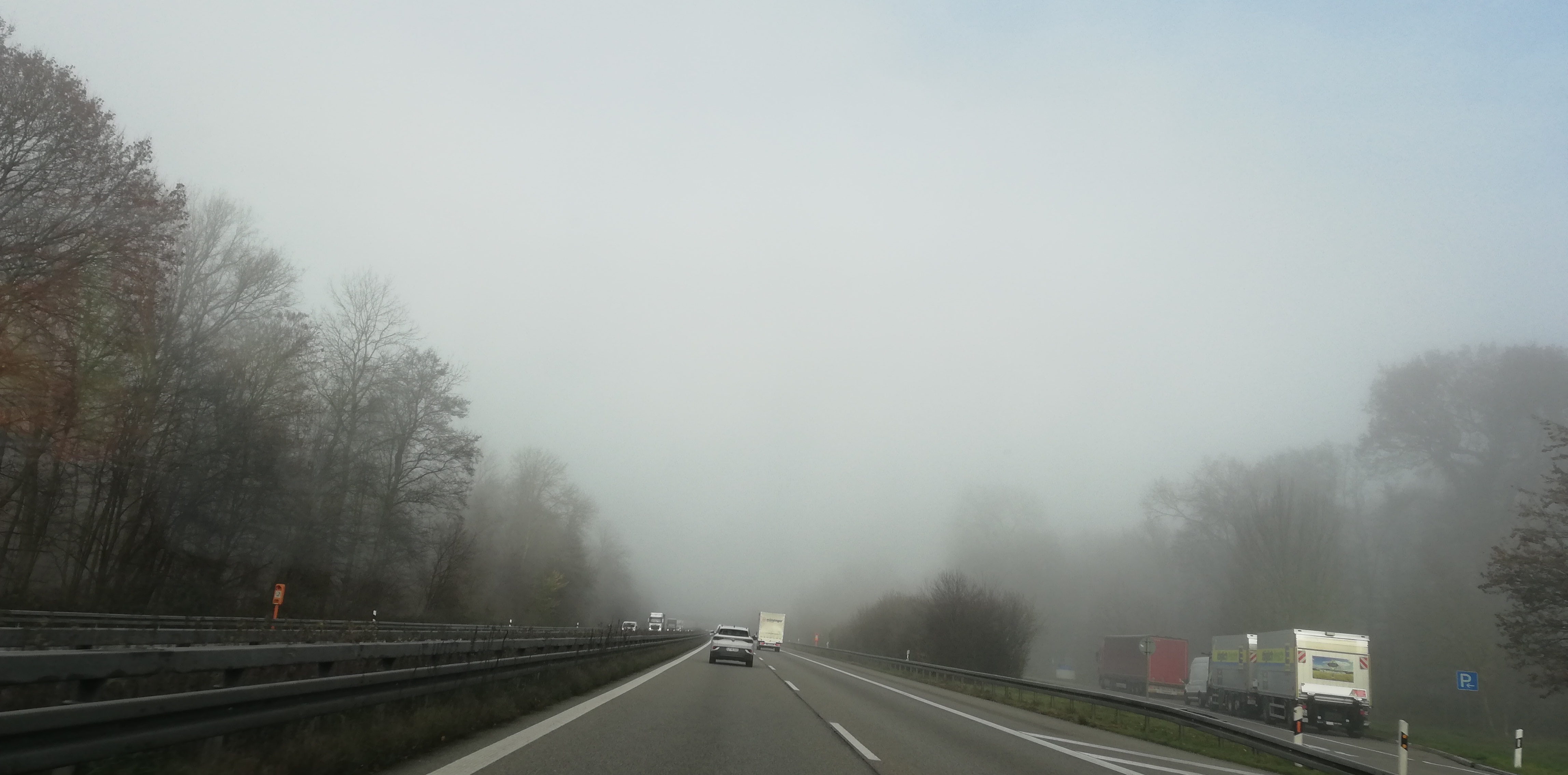 Bei Regen geht es weiter
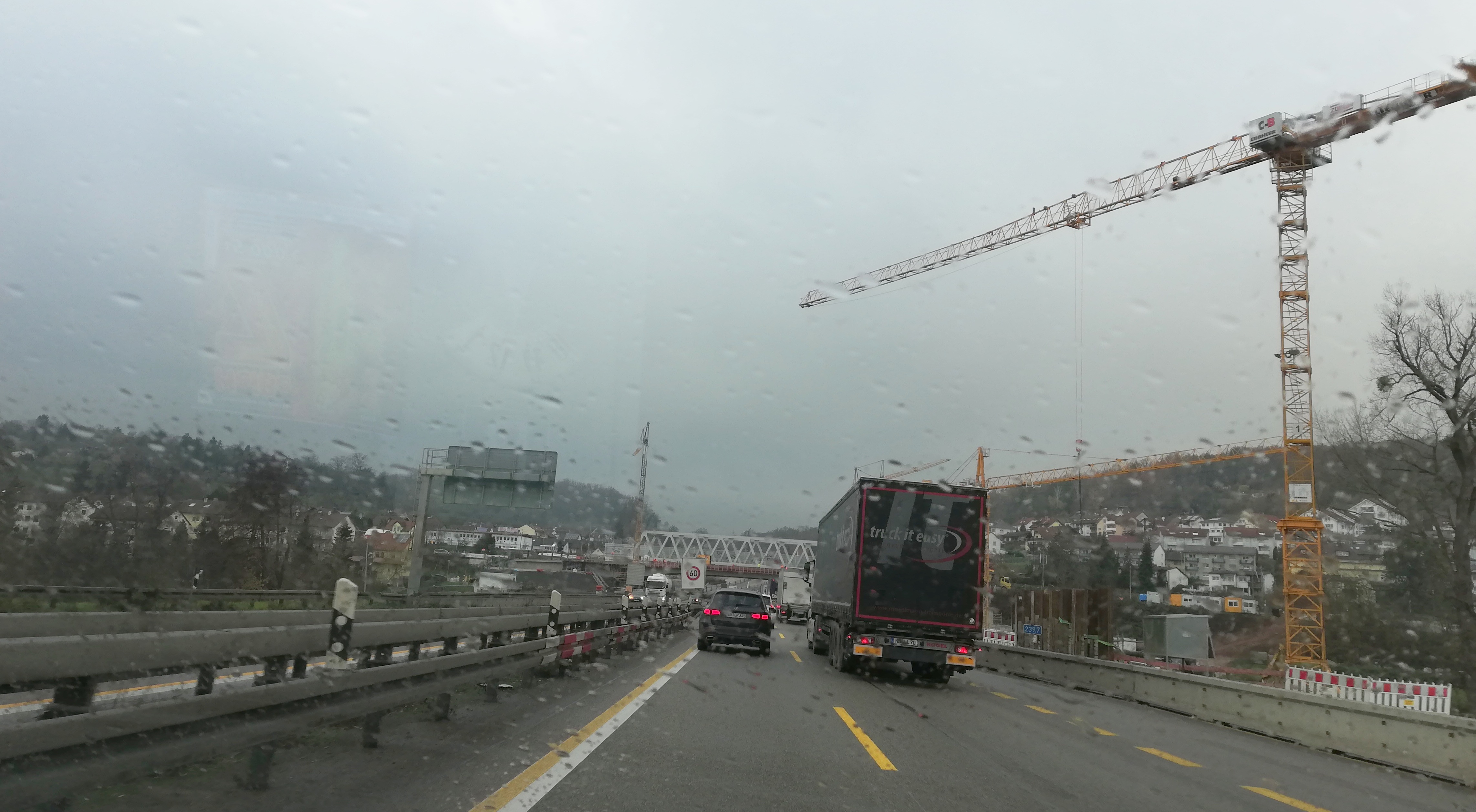 Die Natur zaubert ihre Bilder
Die ganze Welt spiegelt sich in unserem Leben,
Wir sollten sie bewahren und achtsam leben!
Abends sinkt spektakulär die Sonne am Firmament!
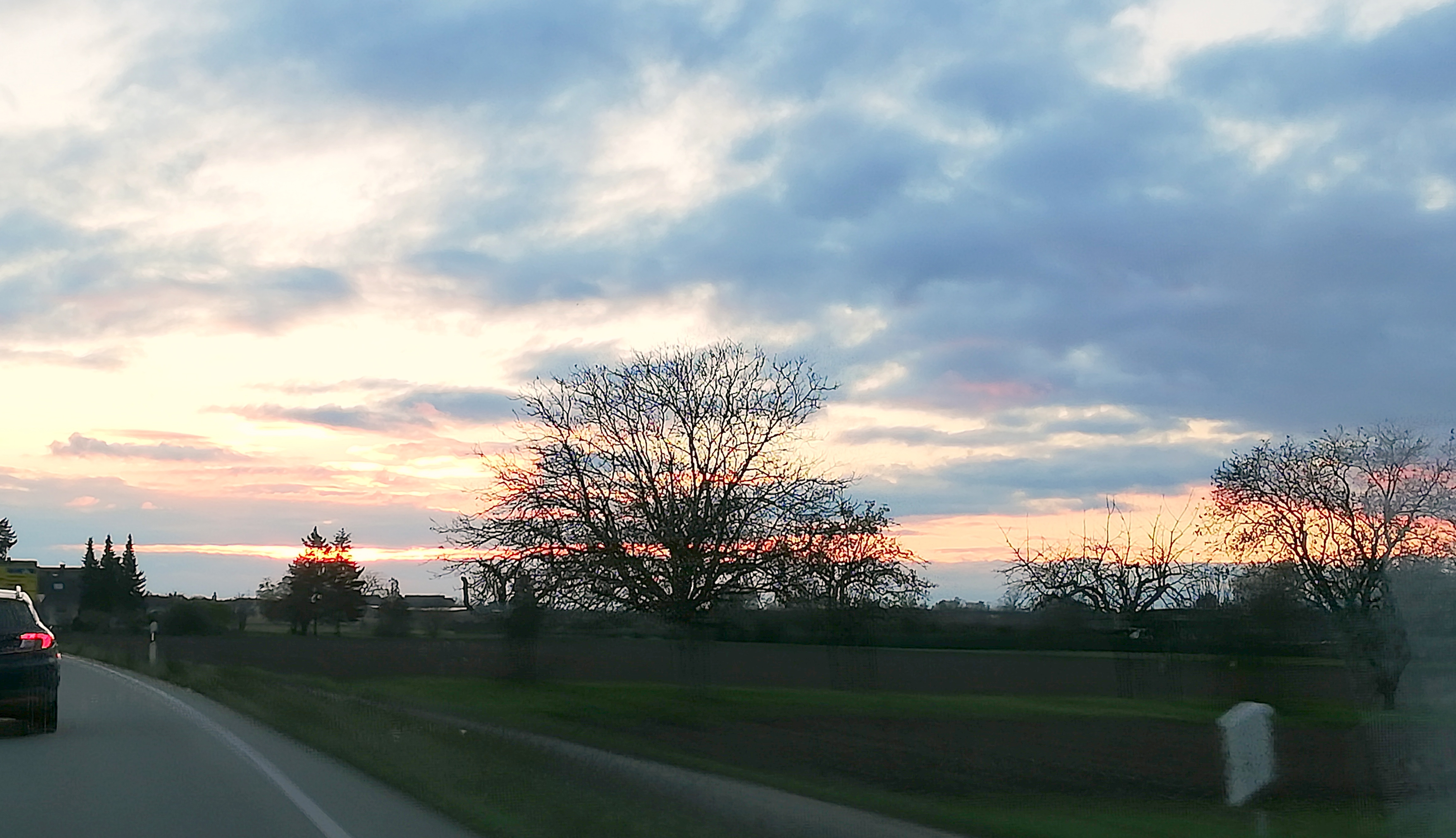